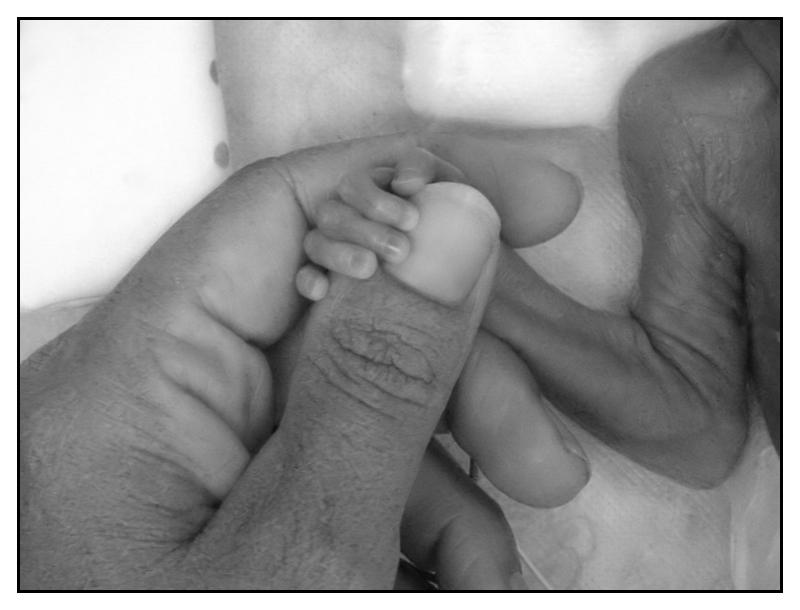 O RN prematuro na Unidade de Neonatologia
Ana Cristina Santos		
Lúcia Prisco
2 de Abril de 2012
1
“Auto-eficácia, Coping e Expectativas da Prematuridade durante a gravidez”
Tese de Mestrado em Psicologia de Gravidez e da Parentalidade, 2010
Ana Cristina Santos
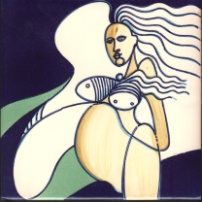 “Mães prematuras, como ajudá-las?” 
Trabalho de Monografia, Ano de Complemento em Enfermagem, 2004
Ana Cristina Santos e Lúcia Prisco
2
Plano de Preparação da grávidas em risco de 
parto pré-termo
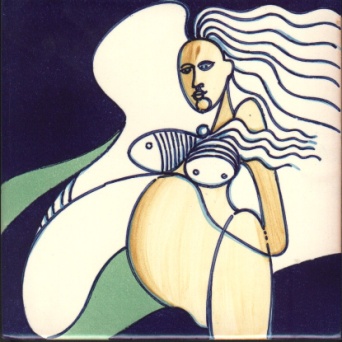 Desenvolvimento gestacional
  Competências do feto e do RN pré termo
Papel da mãe como prestadora de cuidados durante o internamento
  Manutenção das necessidades básicas do RN pré termo
  Cuidados especiais ao RN pré termo
  Consequências da prematuridade
3
OBJECTIVO GERAL:

  Desenvolver os conhecimentos da equipa de enfermagem para o apoio na aquisição de competências pelo casal grávido perante o recém-nascido prematuro, nas temáticas da manutenção das necessidades básicas do bebé e do papel dos pais durante o internamento na Unidade.


OBJECTIVOS ESPECIFICOS:

  Aprofundar conhecimentos sobre a manutenção das necessidades básicas do RN prematuro internado na Unidade de Neonatologia;
  Aprofundar conhecimentos sobre o papel dos pais perante o bebé pré-termo internado.
4
5
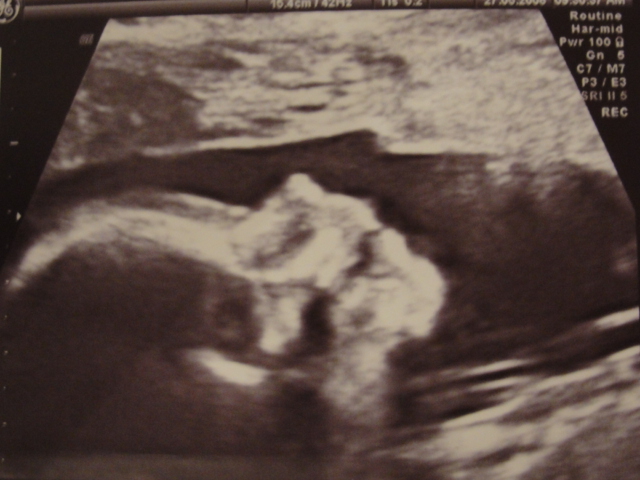 6
Adaptado de Bobak e Jensen (1999)
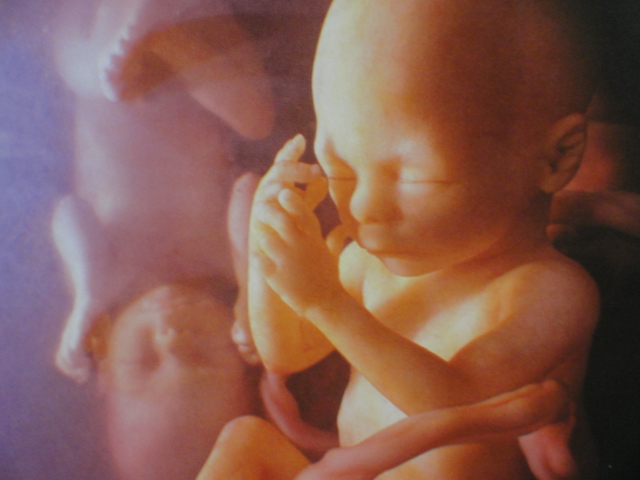 7
“É no útero que se dão as experiencias mais importantes e o comportamento apreendido. O feto já começa a moldar a mãe de acordo com as respostas que transmite. É uma sincronia exclusiva mãe-filho do qual o pai não pode fazer parte.” Serra e Silva (1999, p.9)
8
Características do RN pré termo
O.M.S.
Bebé prematuro é todo aquele que nasce antes das 37 semanas de gestação.
Segundo idade gestacional:
	menos de 28 semanas = “grandes prematuros”
	entre 28 e 36 semanas = “prematuros”
Segundo o peso:
	RN extremo baixo peso (abaixo das 1000 gramas)
	RN de baixo peso (entre as 1000 e as 2499 gramas)
9
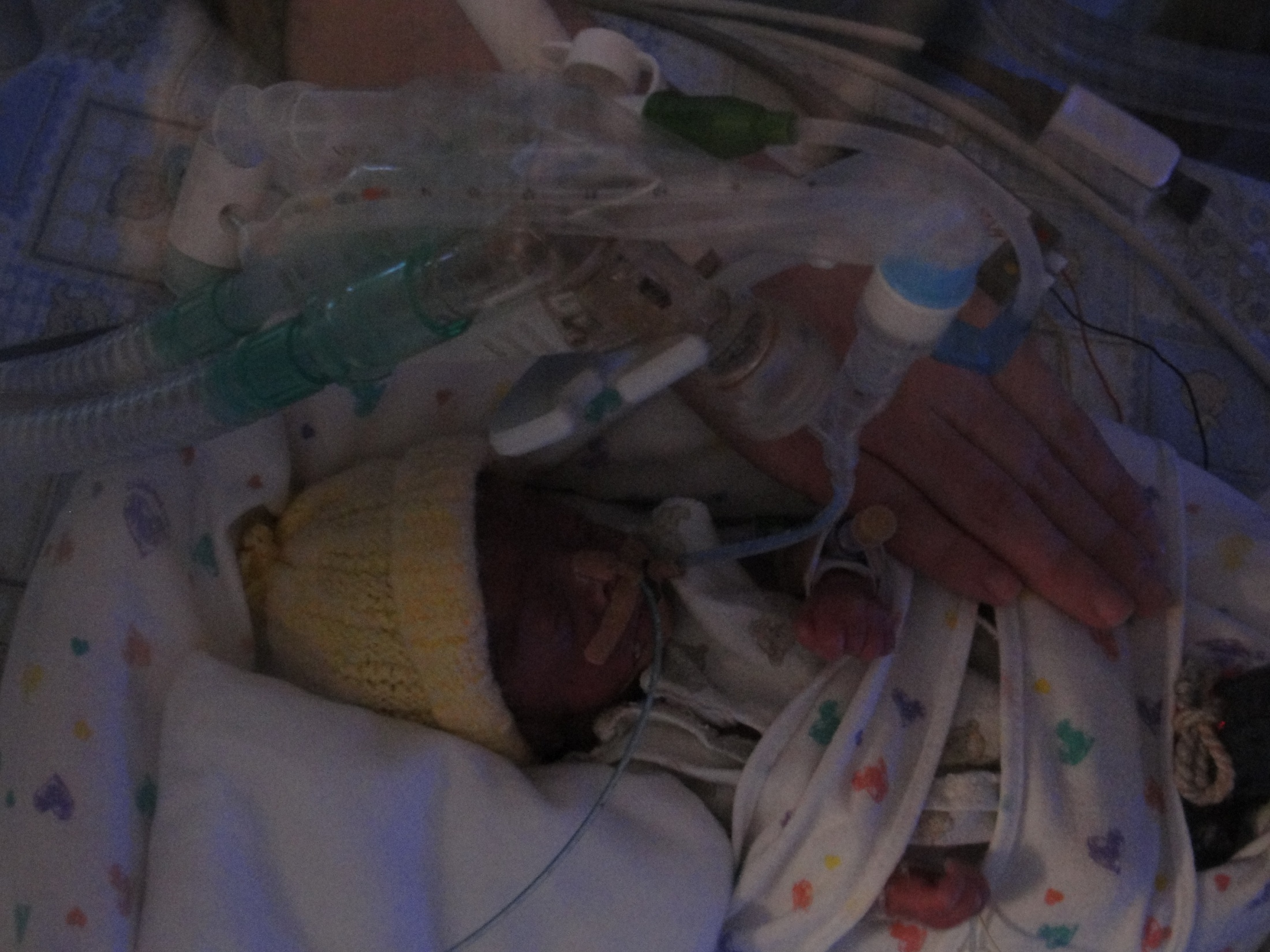 Extremo Baixo Peso 
(abaixo das 1000 g e até às 27 semanas)
10
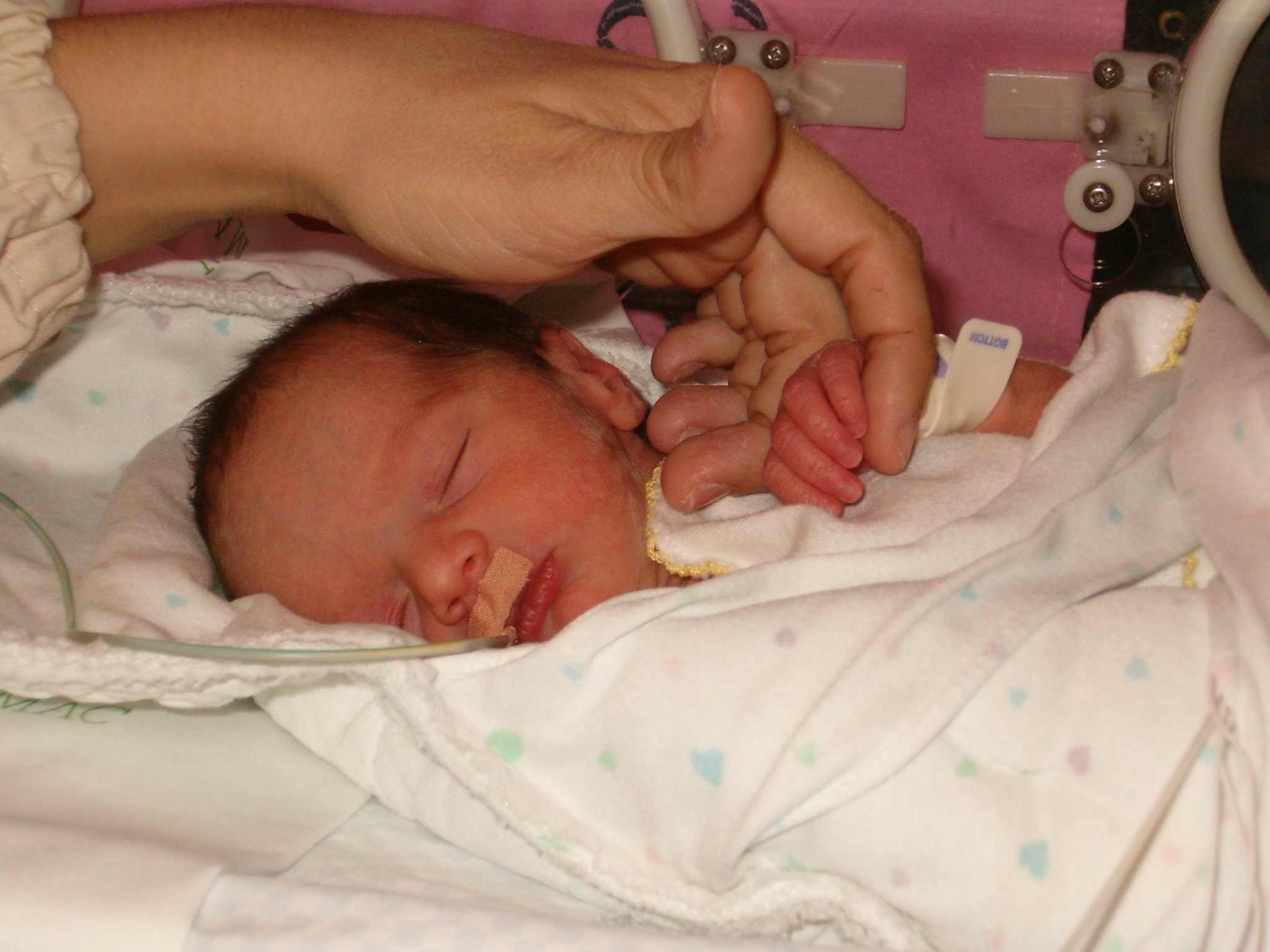 Muito Baixo Peso 
(entre as 1000 e as 1500 g, com idade entre as 28 e as 31 semanas)
11
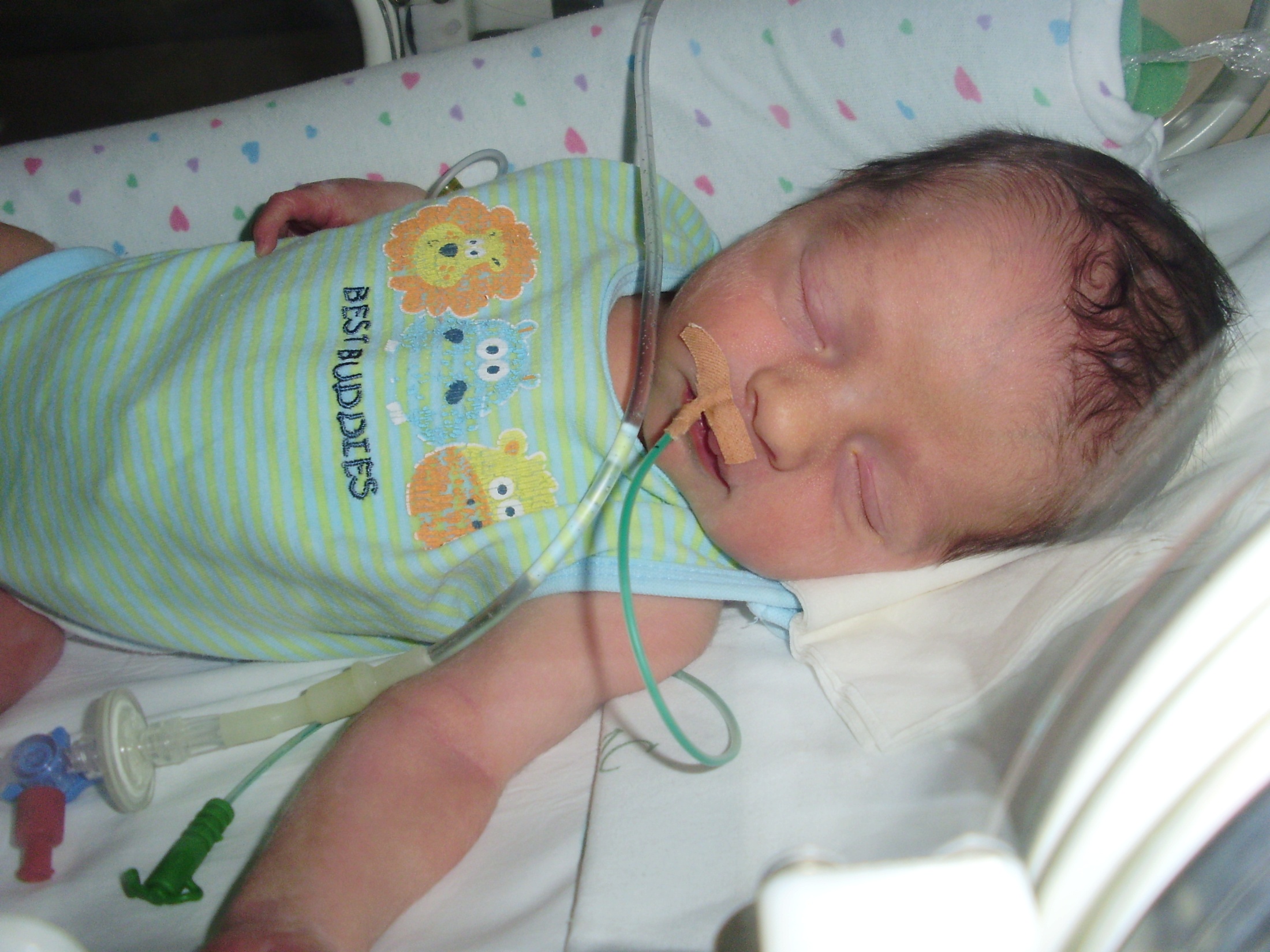 Baixo Peso
(abaixo das 2500 g, com idade entre as 32 e as 36 semanas)
12
Características do RN pré termo
Pequenos e magros
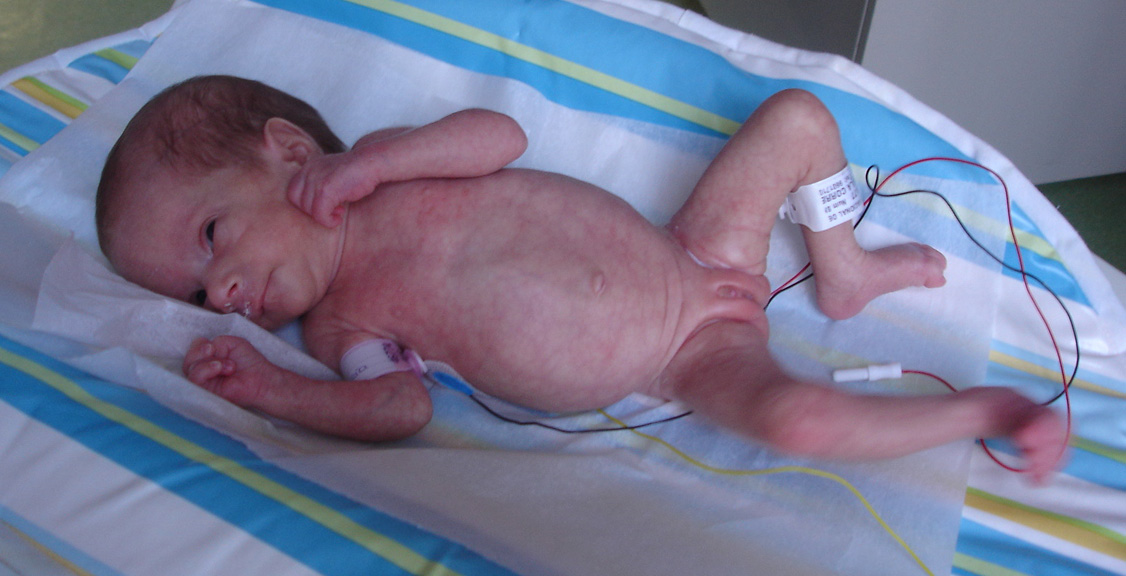 Cabeça grande
Fácies emagrecido e olhos muito grandes
Cartilagem das orelhas macia e maleável
Pele translúcida, lisa e brilhante
Mamilos pouco visíveis e com ausência de auréola
13
Características do RN pré termo …
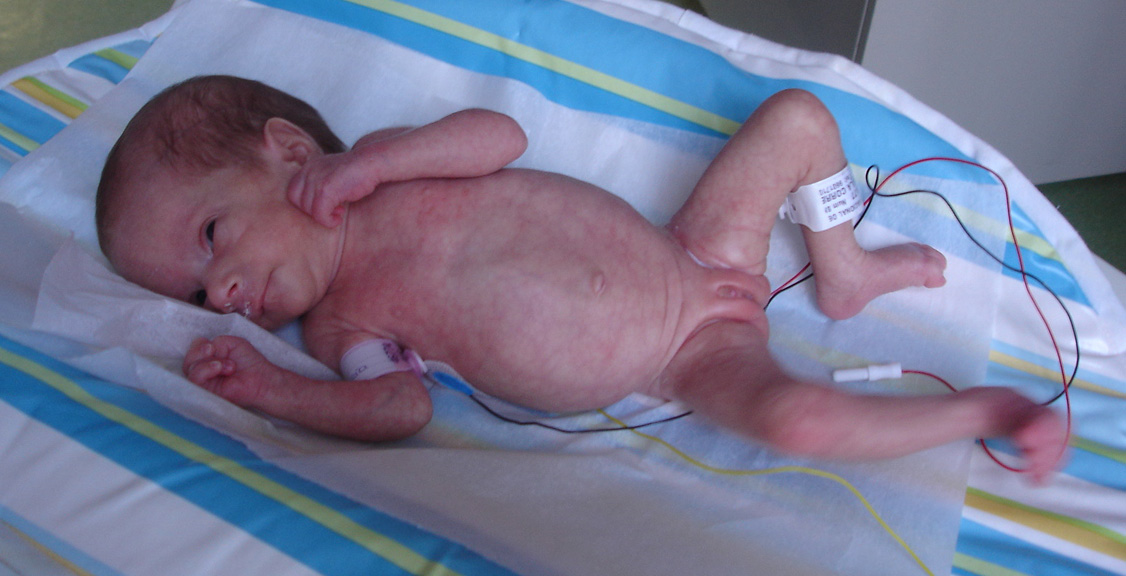 Imaturidade do SNC
Imaturidade do Sistema respiratório
Imaturidade do aparelho gastro-intestinal
Hipotonia e actividade reflexa pouco desenvolvida
… PCA, hipo e hiperglicémia, hiperbilirrubinémia, alterações endócrinas e metabólicas
14
Competências
Bebé pré termo / Bebé de termo
O bebé prematuro quando nasce, não apresenta capacidades sensoriais tão bem desenvolvidas, dificultando o processo de interacção.
“ (…) a maturação do bebé prematuro revela duas importantes características: o aparecimento do estado de alerta e algumas manifestações sensoriais vegetativas. Assim, os orgãos dos sentidos bem como os respectivos centros cerebrais formados desde o período embrionário, estão em fase de desenvolvimento.” (Dargarssies, cit por Ventura, 2001, p.9)
15
Competências Sensoriais
VISÃO – retinopatia da prematuridade
AUDIÇÃO – resposta à estimulação auditiva mal orientada
OLFACTO – difícil de observar
PALADAR – às 28 semanas já gosta de doces
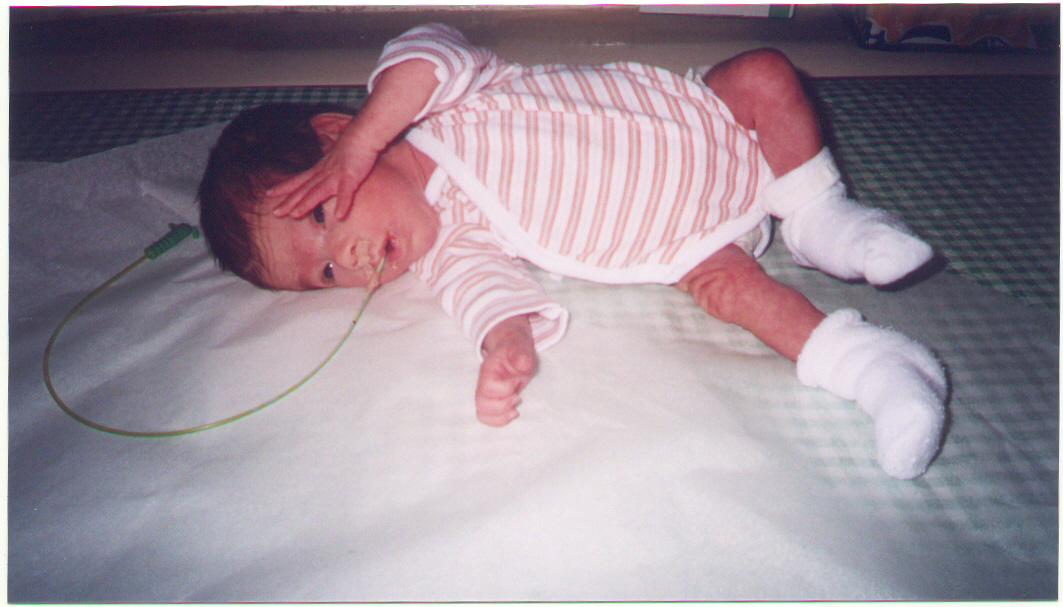 TACTO …
16
Competências Sensoriais
TACTO 	

- o sentido mais desenvolvido
- completamente formado às 14 semanas
- 1º e mais importante meio de comunicação
- funciona para acalmar, alertar e despertar
- sentem DOR
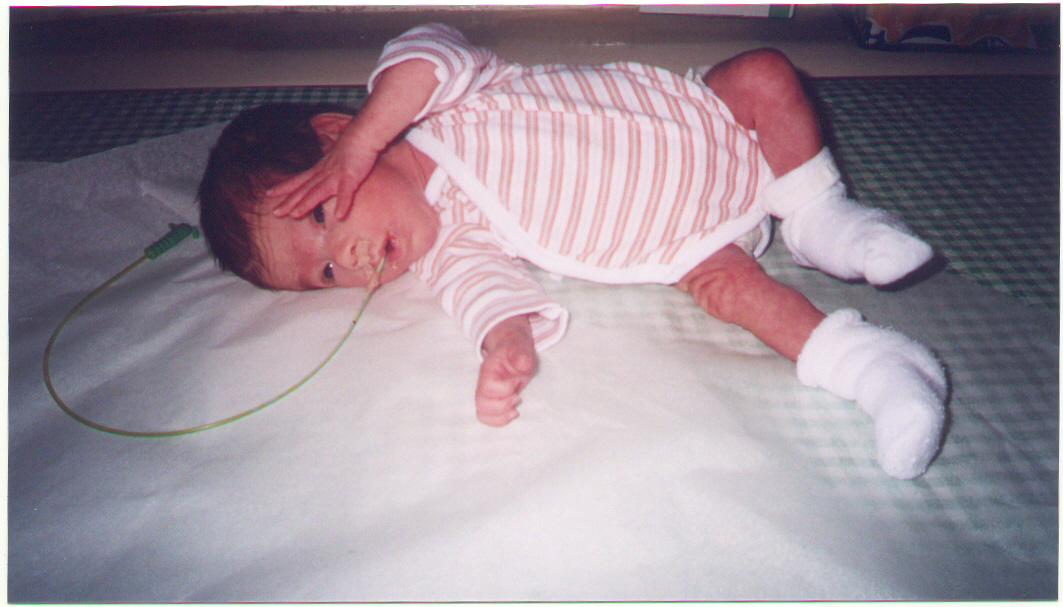 17
Competências Vegetativas
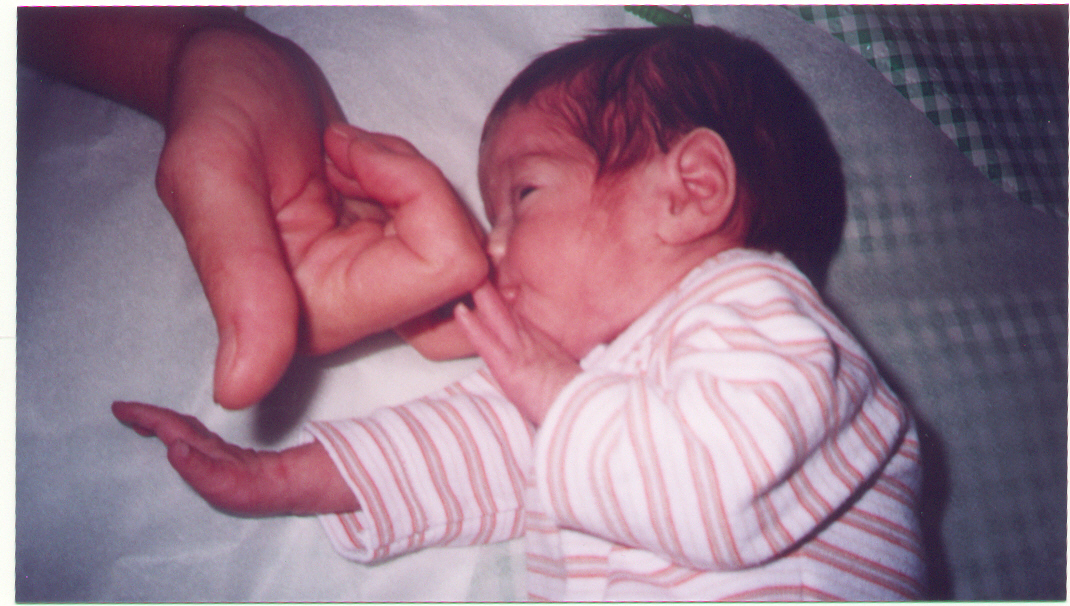 SONO e ALERTA
CHORO
OS REFLEXOS
18
Competências Vegetativas
OS REFLEXOS
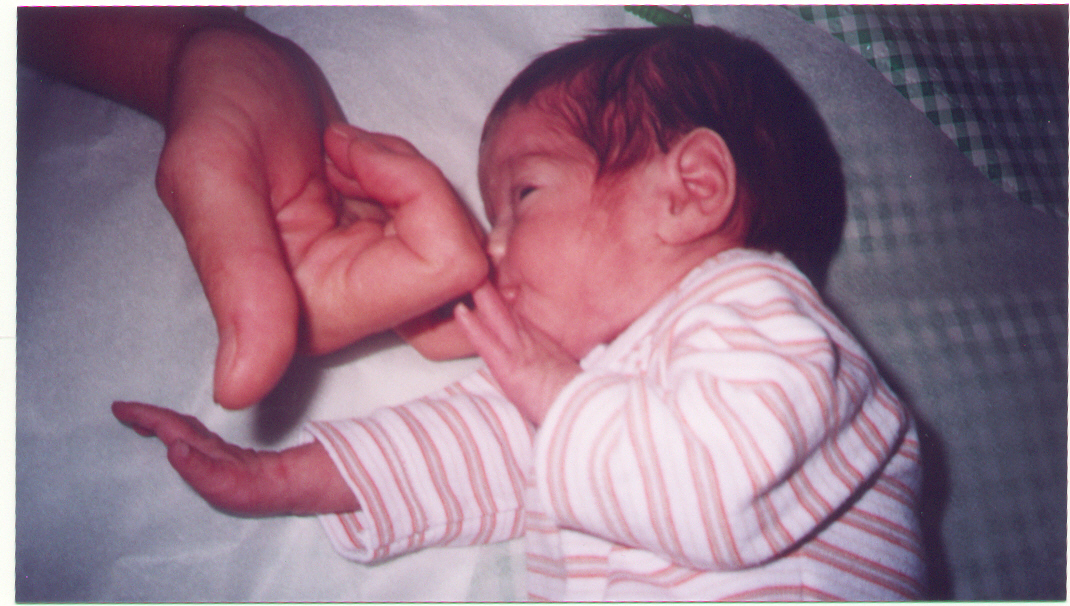 Reflexo da marcha. 
   Reflexo de moro.
   Reflexo de preensão palmar e plantar. 
   Reflexo de rectificação do pescoço. 
   Reflexo de sucção. 
   Reflexo dos pontos cardeais..
   Reflexo glabelar, ou de piscar os olhos.
19
O NASCIMENTO PREMATURO, UMA REALIDADE
6,6% dos nascimentos no nosso país são prematuros                                    (INE 2007)
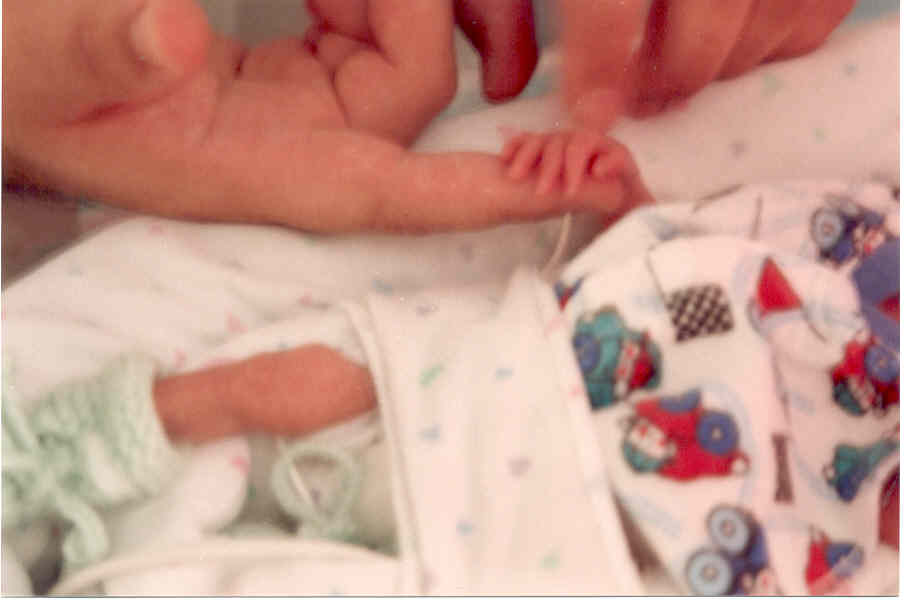 Cerca de 1000 RN nascem abaixo das 1500 g. 
(Base Nacional de Prematuros e RN com muito baixo peso)
20
O NASCIMENTO PREMATURO, UMA REALIDADE
Desde 1994 a sobrevivência dos RN prematuros foi aumentando 
gradualmente.
Actualmente é de 86% 
(SPP- SN)
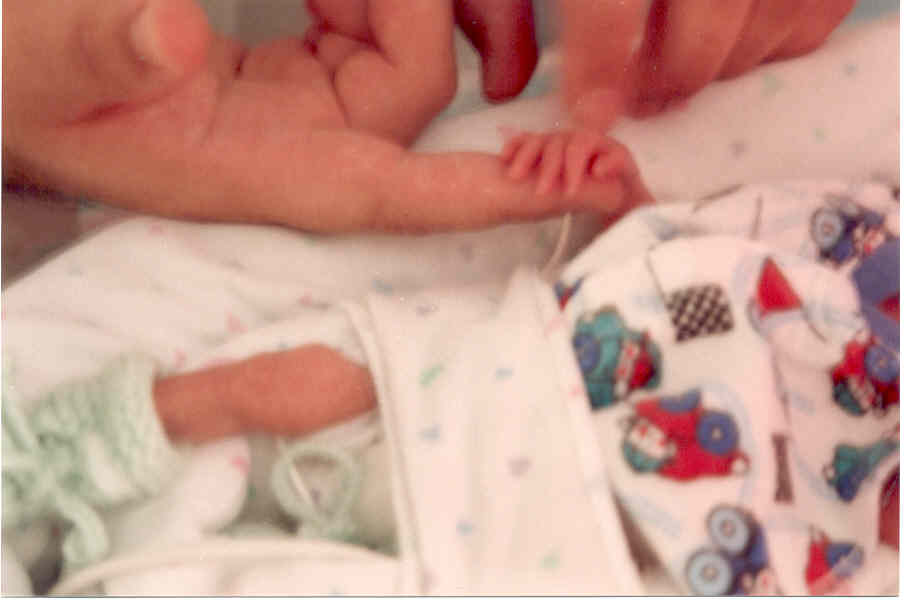 21
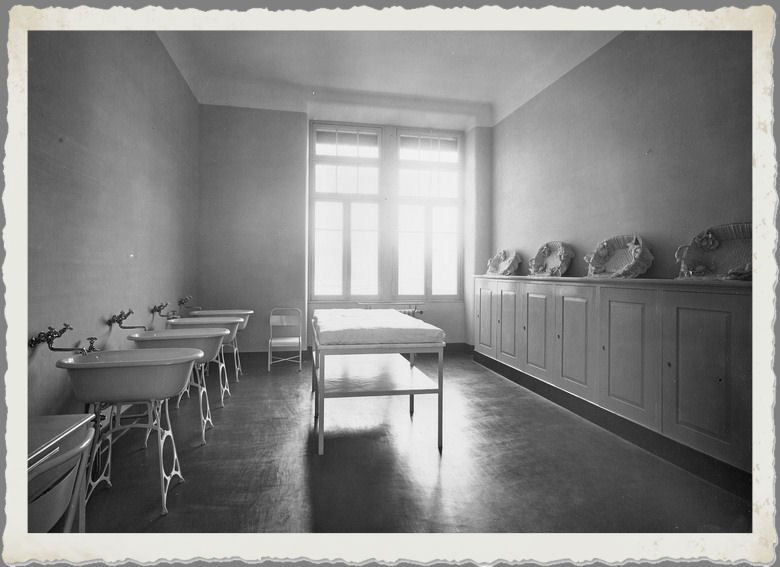 Berçário no isolamento 1932
22
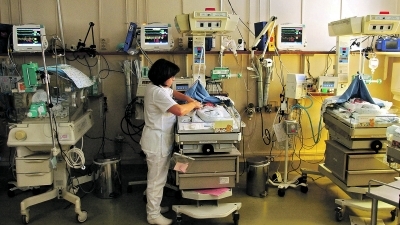 “Sala  5”
23
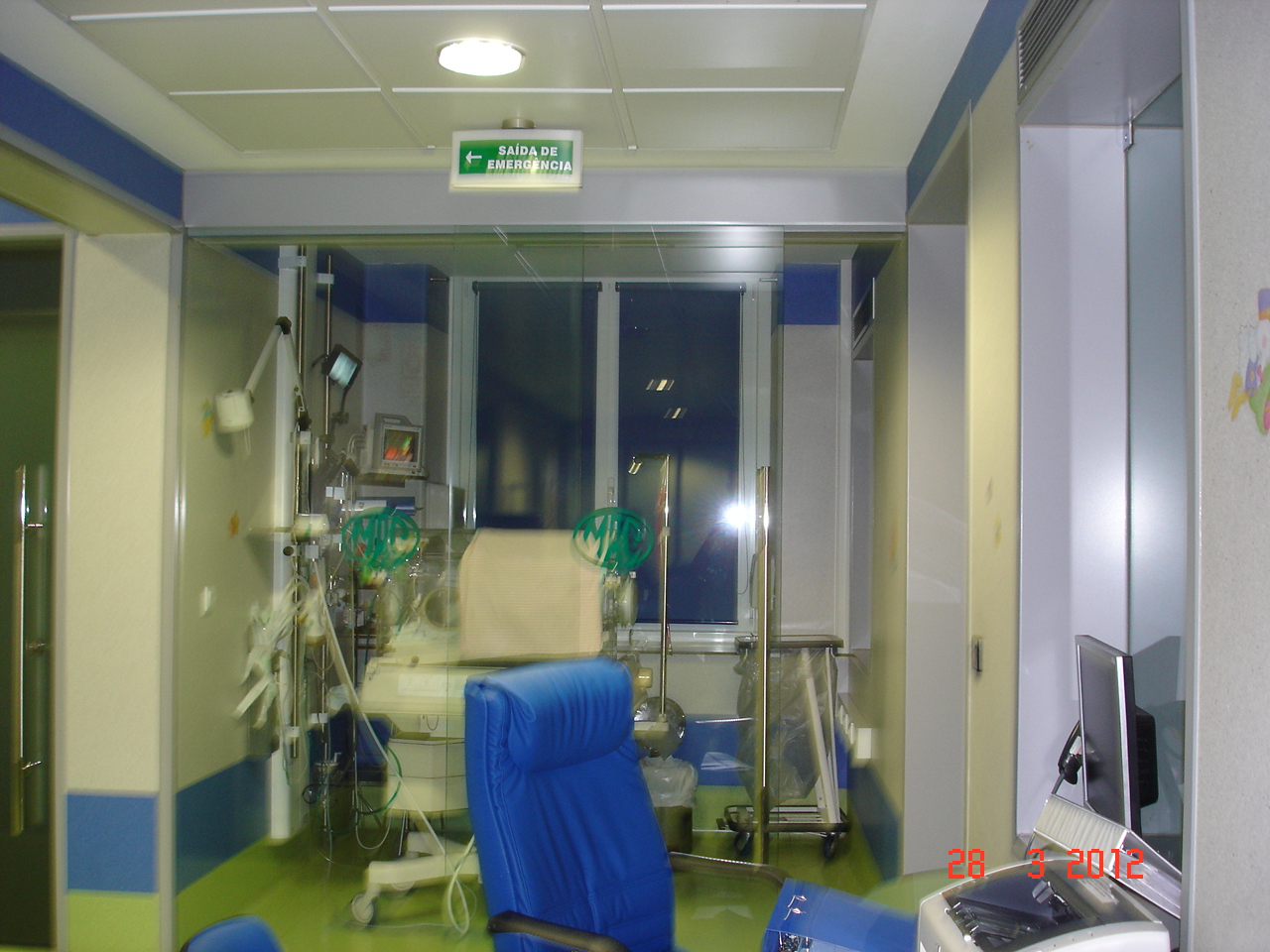 RUÍDO (120 décibeis)
LUZ (inibidora do sono profundo)
MANIPULAÇÕES EXCESSIVAS (irritabilidade e desconforto)
24
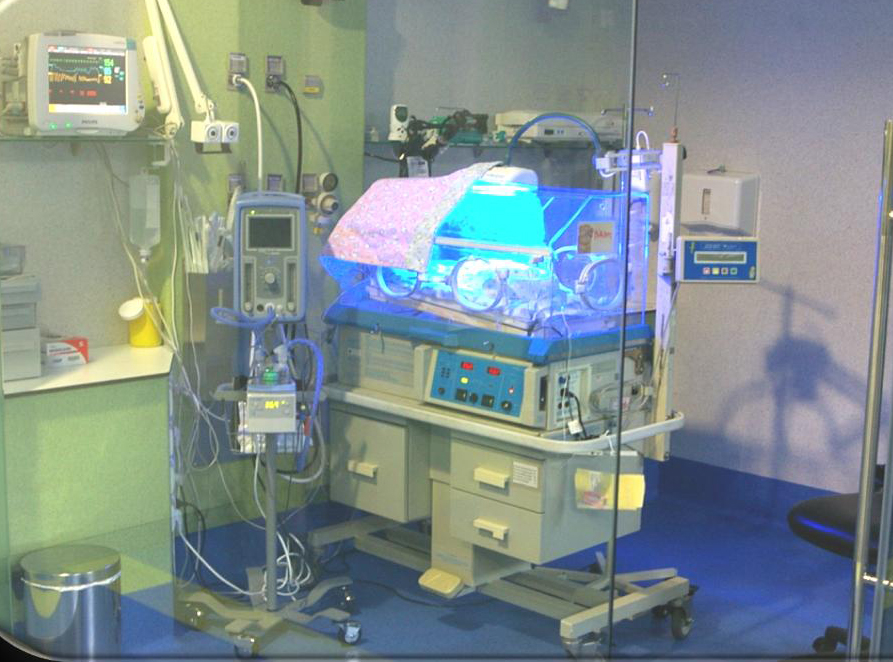 Unidade de Cuidados Intensivos
25
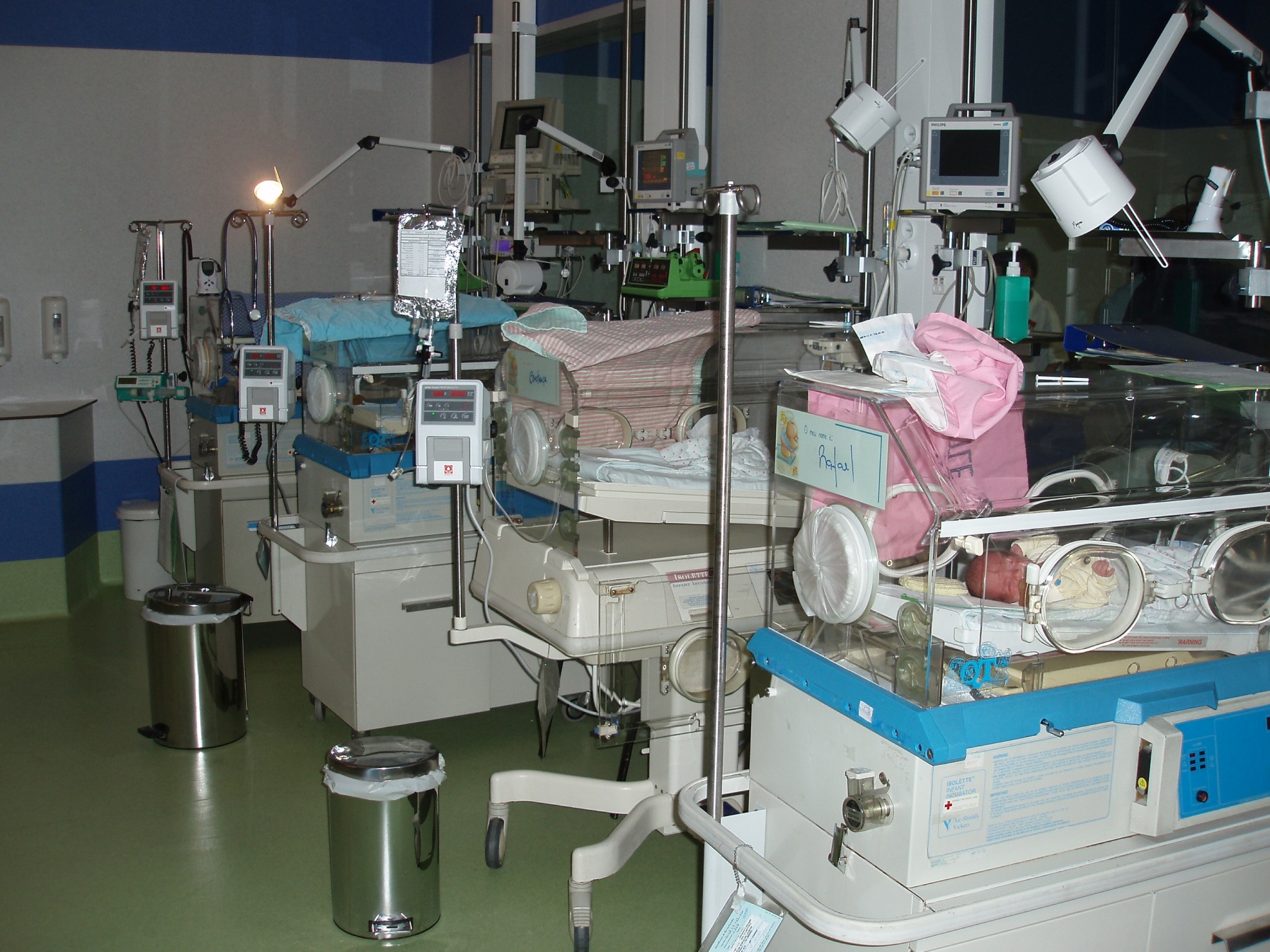 Unidade de Cuidados Intermédios
26
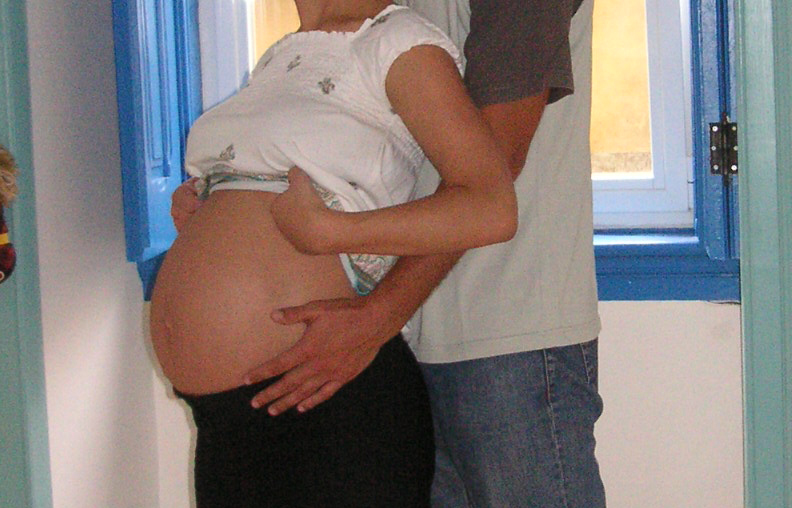 O NASCIMENTO PREMATURO COMO FACTOR INIBIDOR DA RELAÇÃO PAIS-FILHO
27
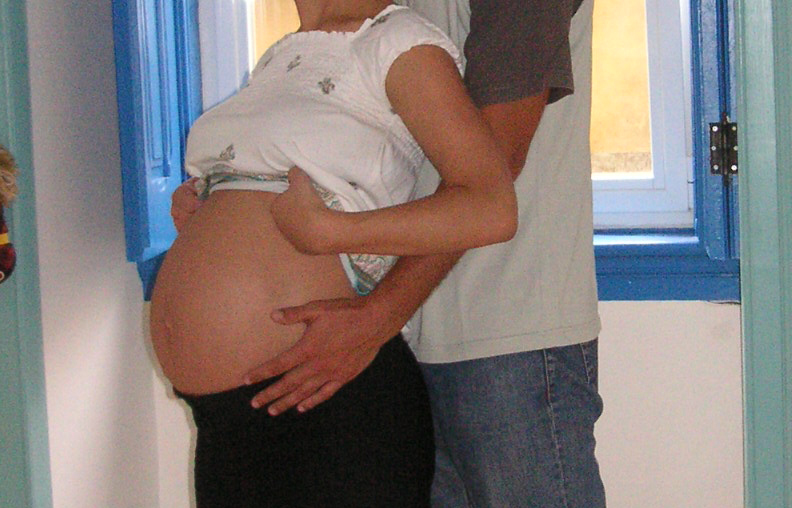 integração
 diferenciação
 separação 
(Canavarro, 2006)
28
Bonding

“vínculo único, específico e duradouro, que se estabelece desde os primeiros encontros entre a mãe e o bebé” (Figueiredo, 2005, p.287)
29
O RN, no processo de vinculação à sua mãe, apresenta cinco comportamentos instintivos básicos: 

 mamar
 tocar
 agarrar
 chorar
 sorrir 

Representam o inicio da comunicação com o meio envolvente. (Bayle, 2006)
30
A mãe, reforça esses comportamentos reagindo de forma positiva, e provocando assim no bebé a sensação que o seu comportamento foi importante.

Funciona como agente de reforço. E o bebé, respondendo com o reconhecimento, será o promotor de compensação materna.
31
“Não é apenas a mãe que cria o seu bebé, mas também o bebé que cria a sua mãe.”
(Sá, 1997, p.18)
Ou seja
Não são apenas os pais que criam o seu bebé, mas também o bebé que cria os seus pais.
32
Percepção

Disponibilidade para a relação
Comportamento

Aparência

Temperamento
33
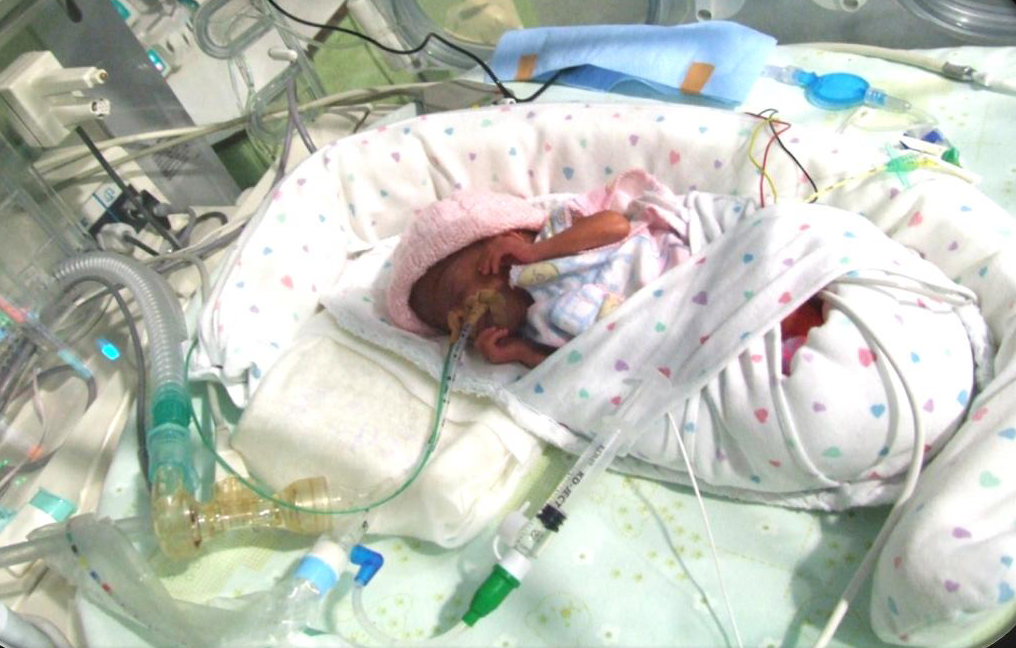 Bebé real / 
Bebé imaginário
34
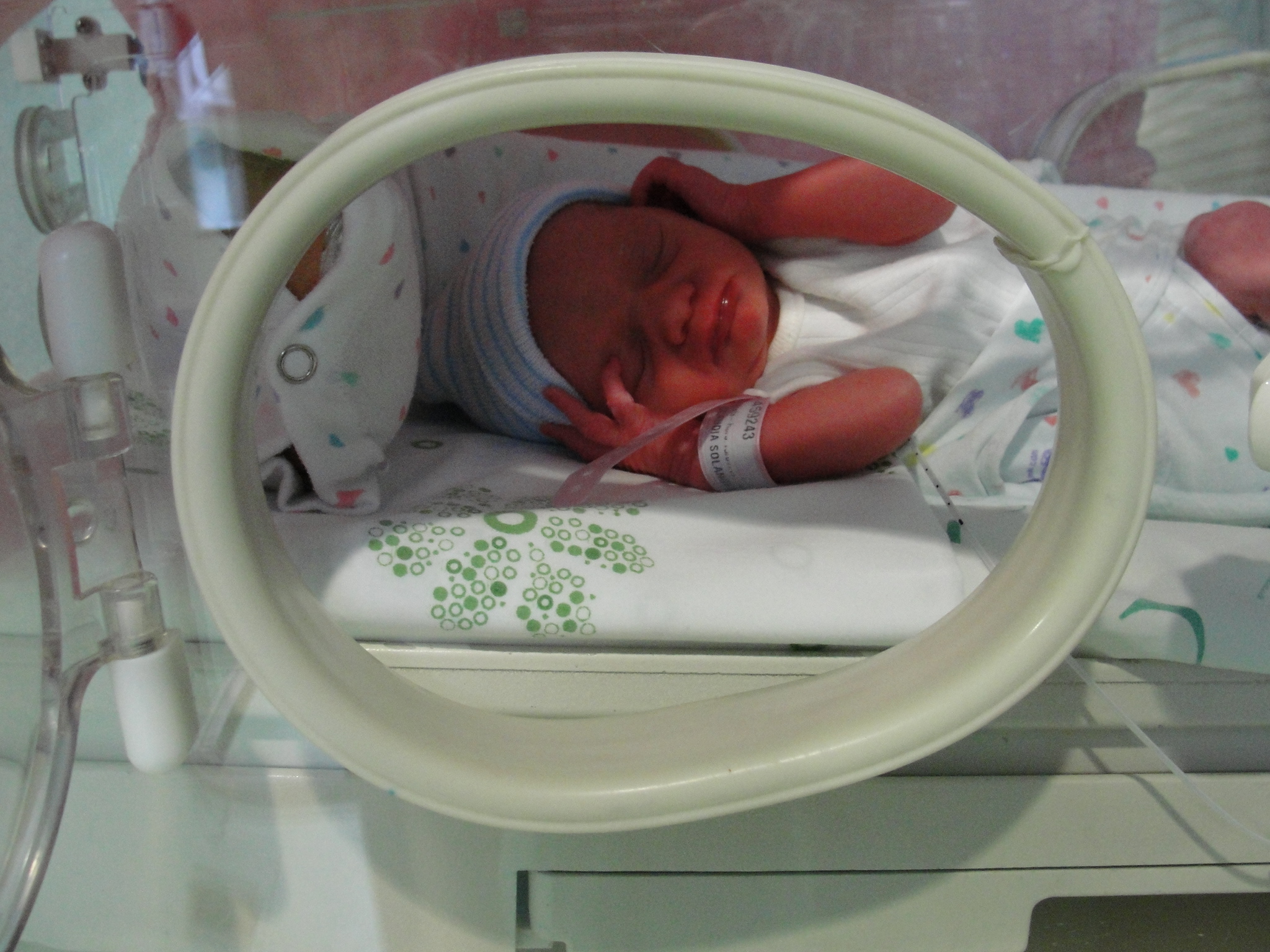 “Quando a criança nasce prematura, e principalmente, quando necessita de cuidados intensivos de neonatologia, não tem tempo suficiente para se tornar verdadeiramente real para os pais. 
A realidade pode tornar-se de tal forma angustiante que a descoberta da pessoa do bebé passa para segundo plano e o prognóstico da criança passa a dominar a vivência psíquica dos pais.” 
(Pereira, 1998. p.17)
35
O internamento e a unidade de cuidados neonatais serão altamente “restritivos das oportunidades de interacção positiva, e dificultadoras de ocasiões de contacto mutuamente gratificantes entre os pais e o bebé” (Barros, 2005, p242).
Afeta negativamente o bonding das mães de prematuros. Figueiredo (2005)
36
O prematuro desenvolve competências de comunicação e interacção menos adequadas que o RN de termo, onde se destacam:
um padrão de choro diferente
a dificuldade em fixar o olhar
muito menos sinais facilitadores da continuidade da interacção
menos vocalizações e sorrisos
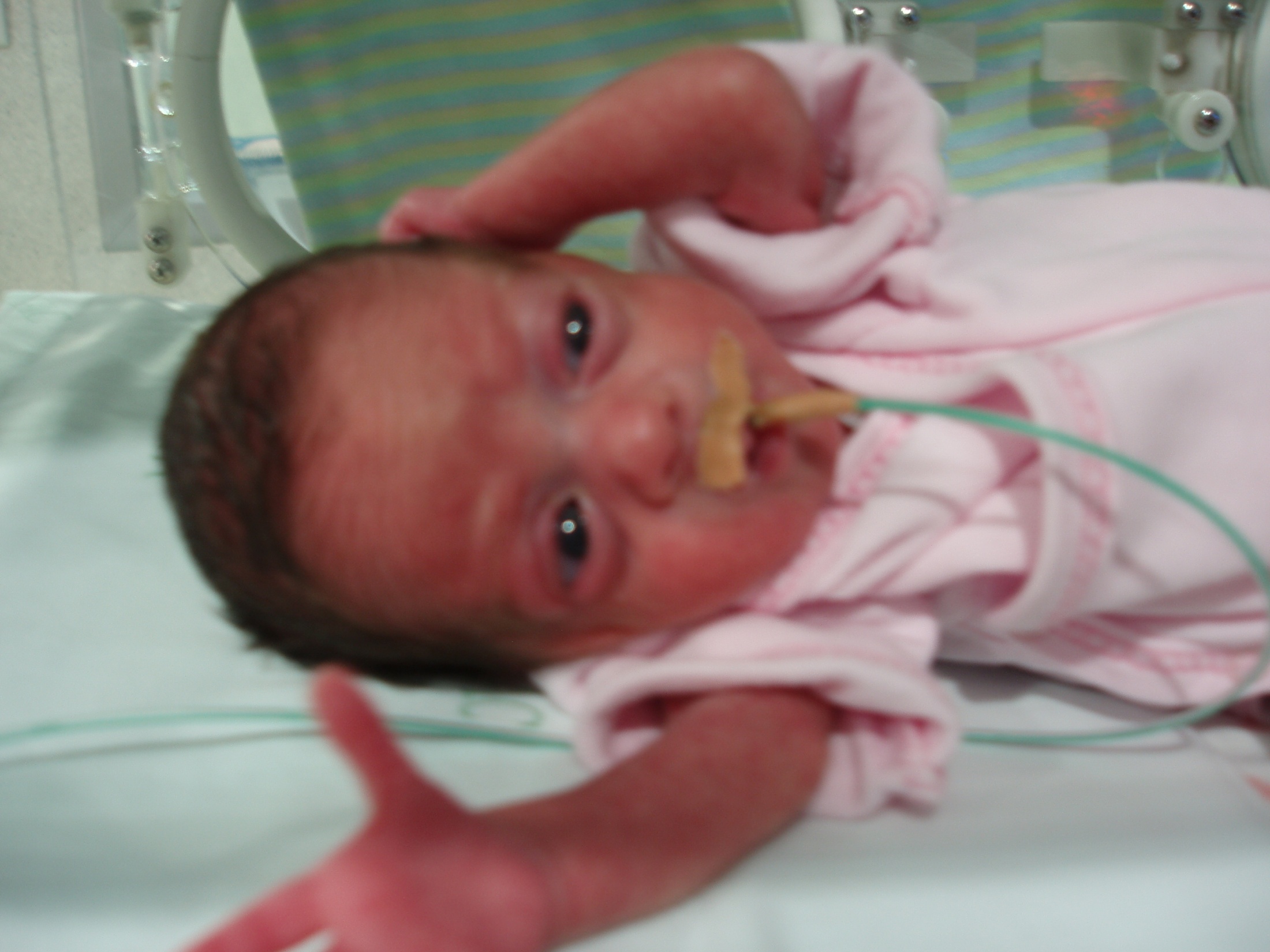 37
Mãe-prematura

 Diferentes comportamentos de interacção
 Níveis de actividade superiores
 Sintomatologia de SPT
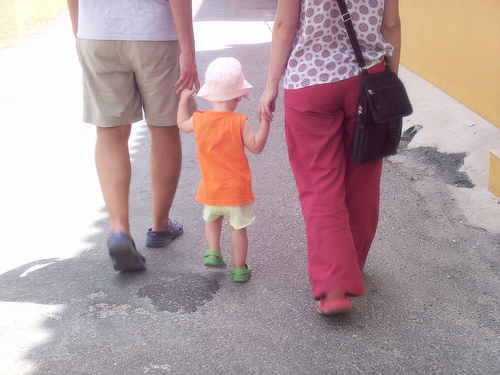 Criança- prematura

 Dificuldade no estabelecimento de vinculação segura
38
Unidades de Cuidados Neonatais –Facilitadores de Vinculação e Bonding
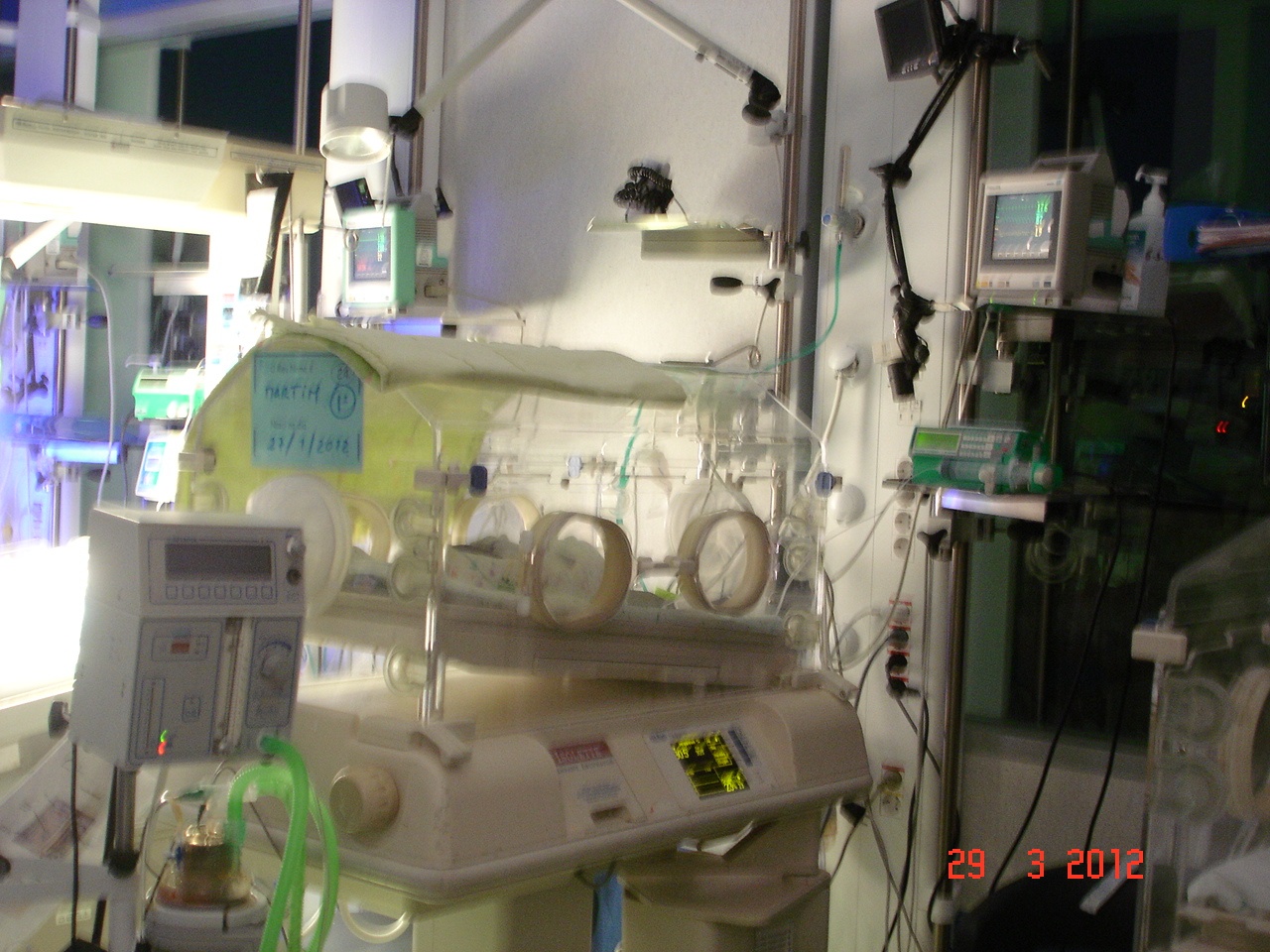 39
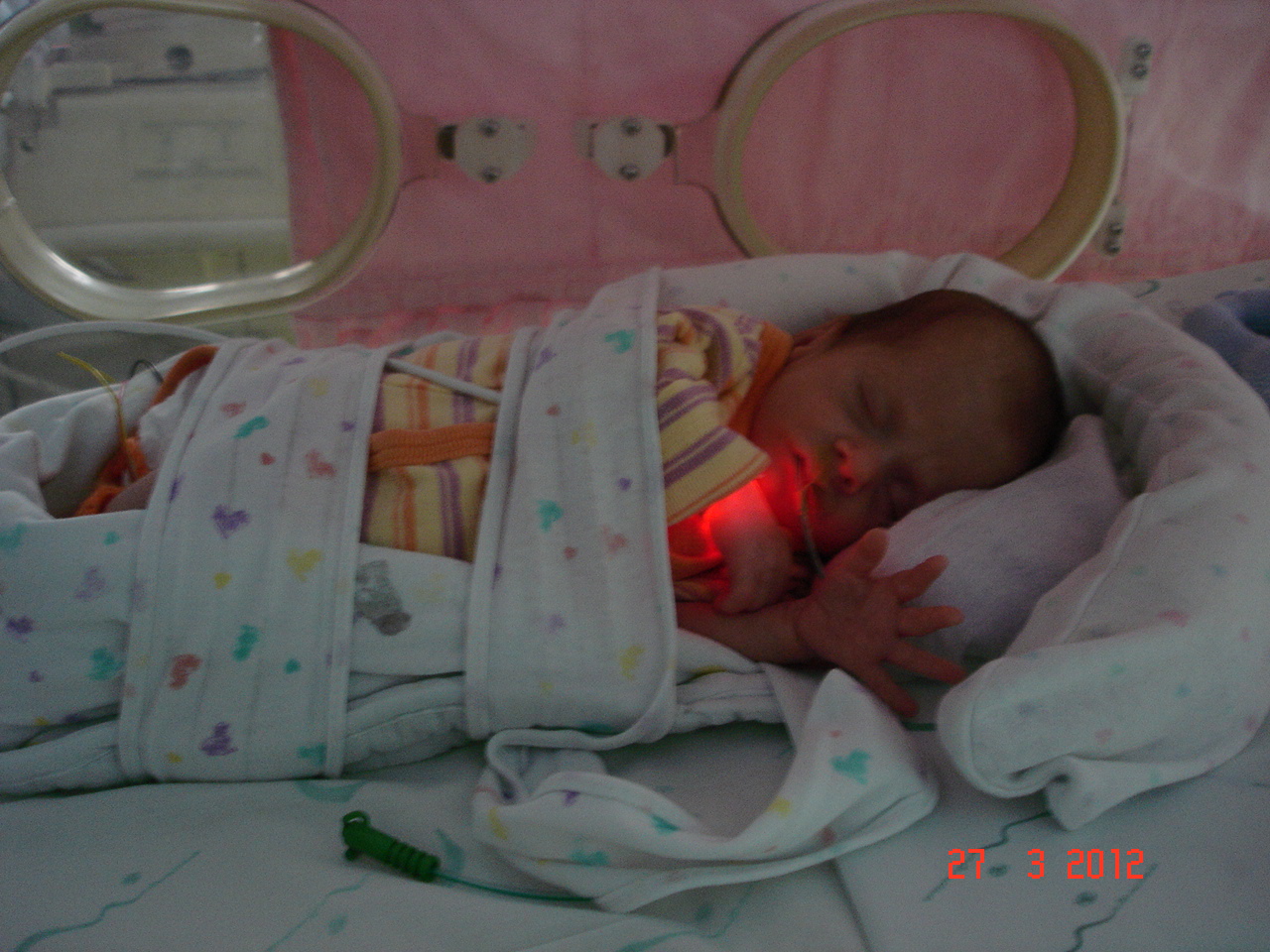 Papel dos enfermeiros
Promoção das competências parentais
Integração nos cuidados
Preparação para a alta
40
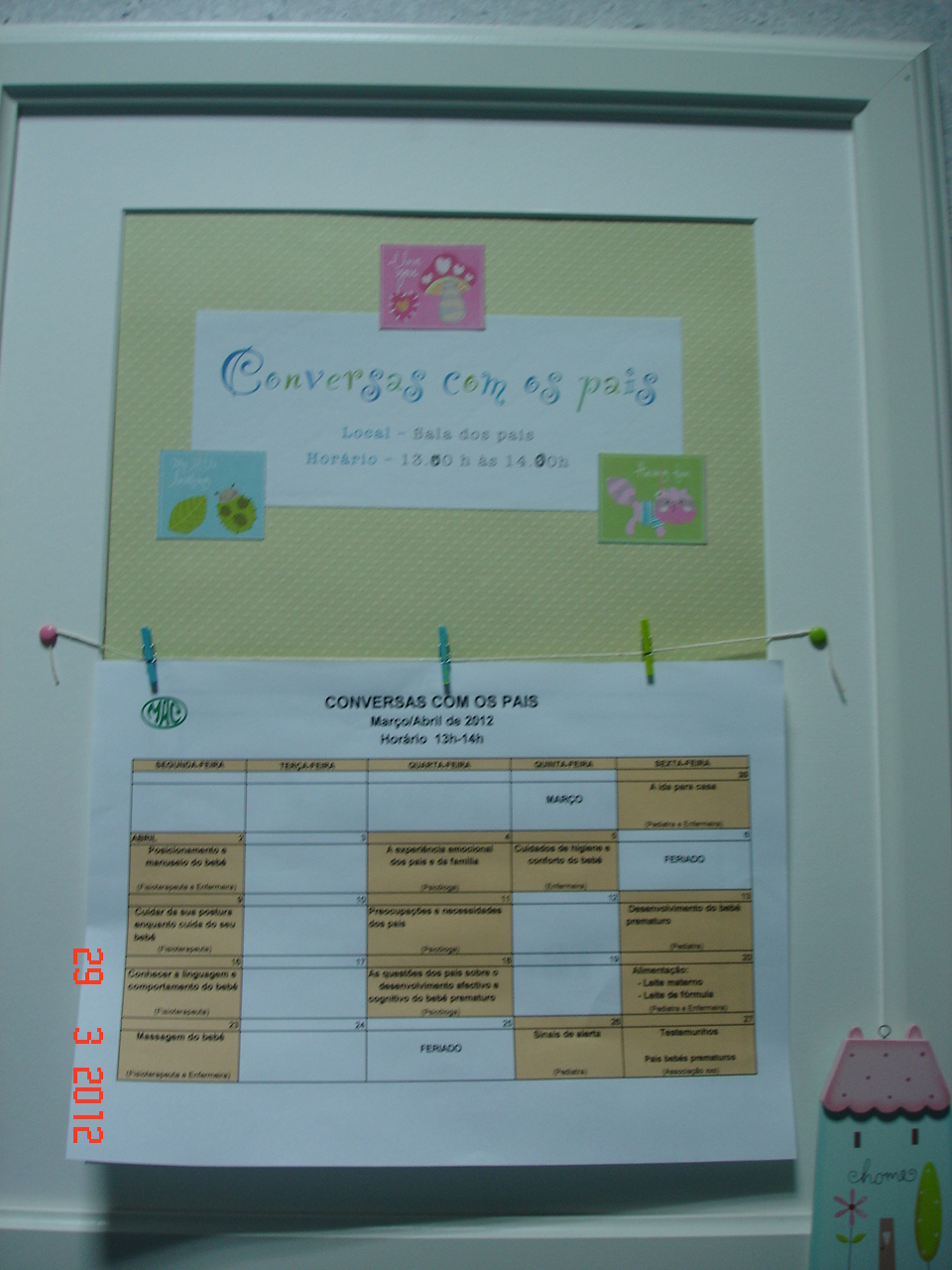 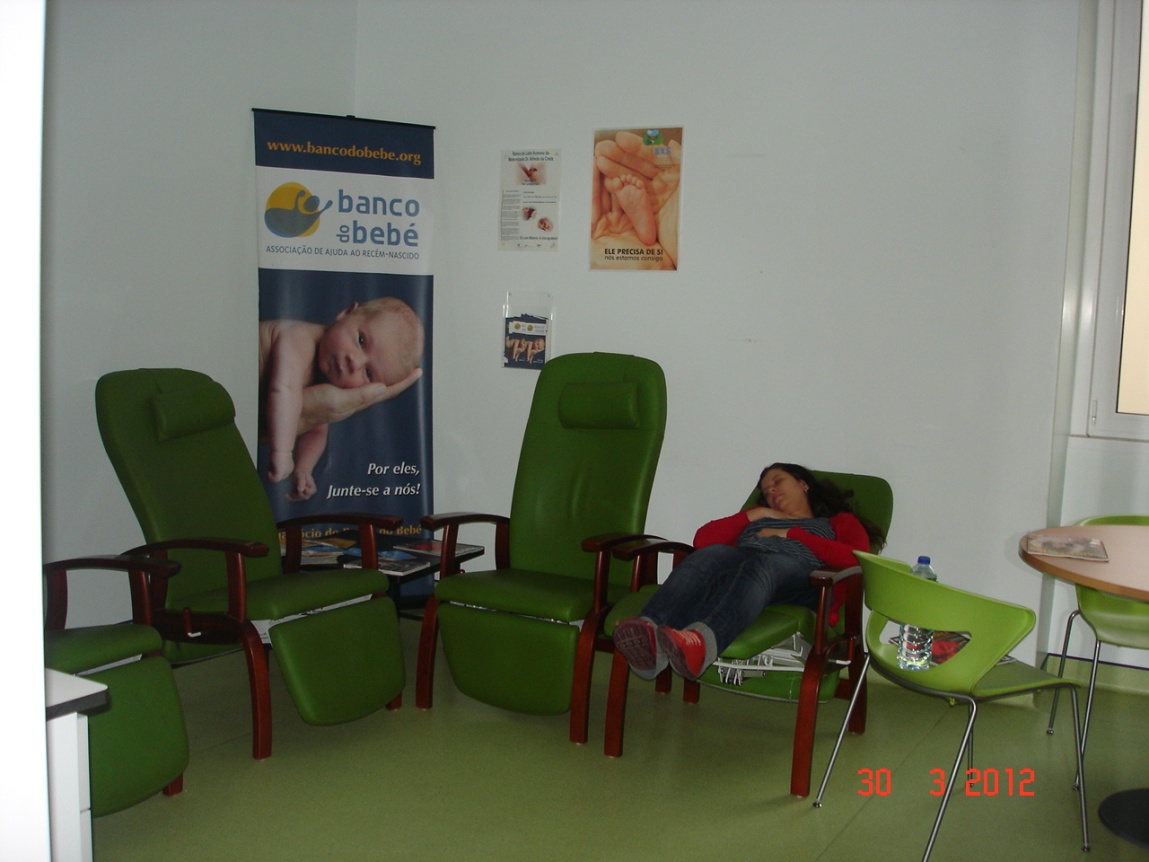 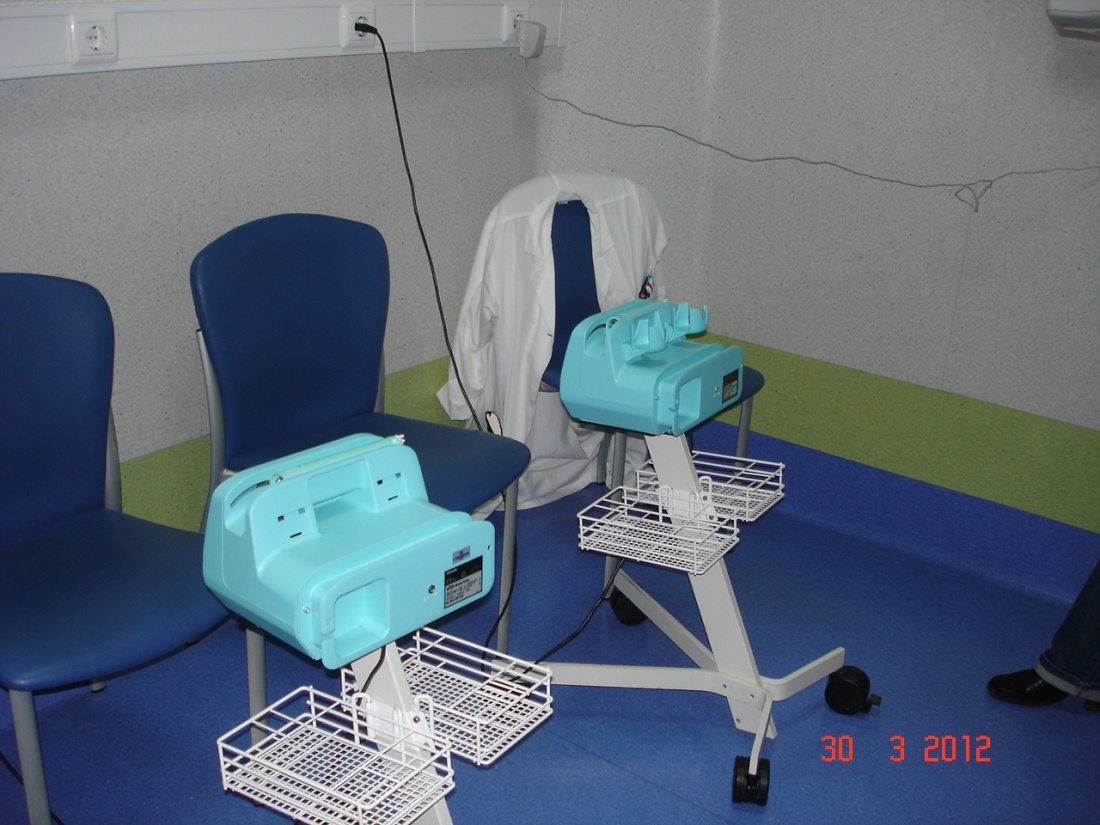 41